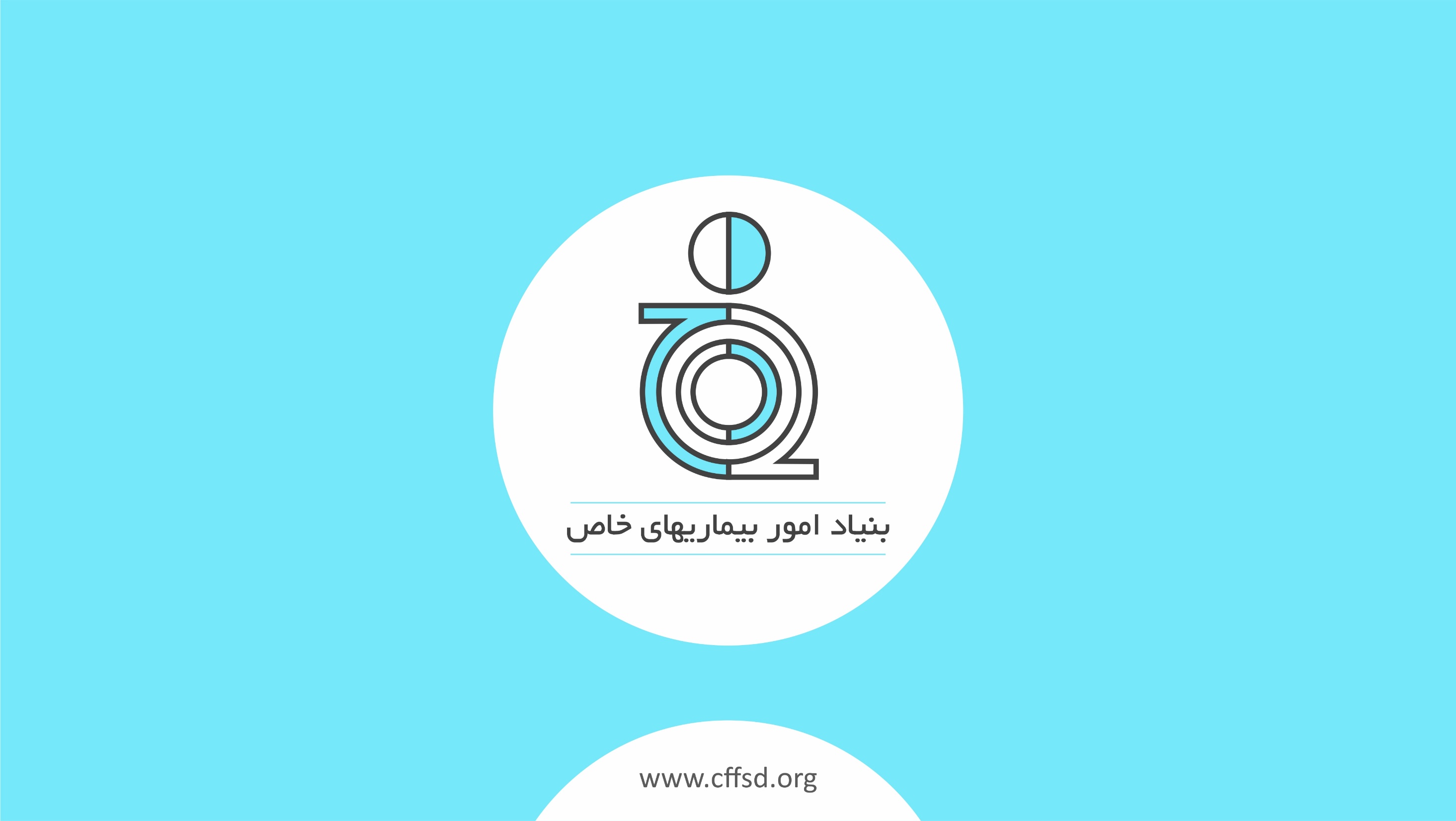 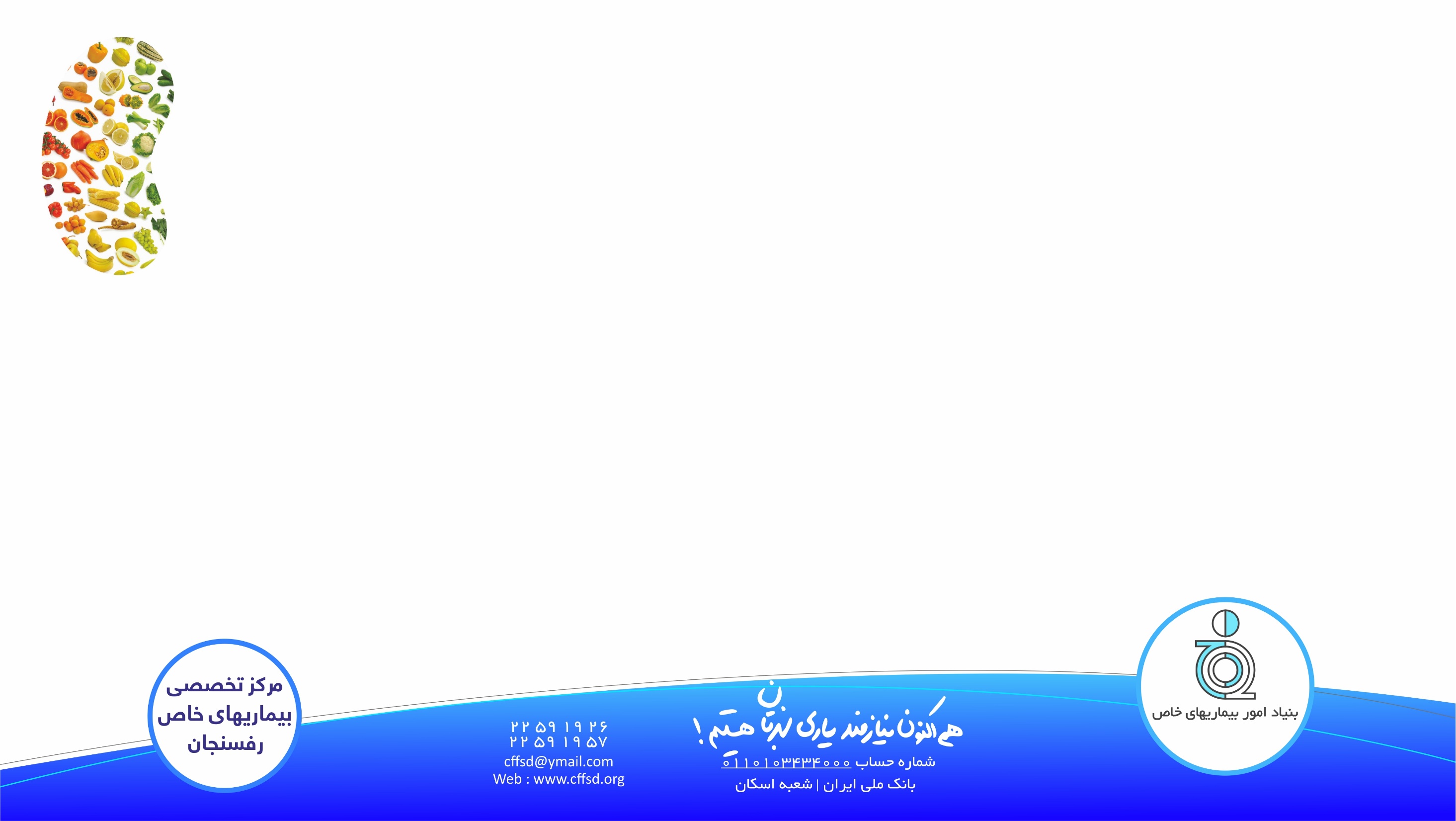 عملکرد کلیه ها چیست ؟
سم زدایی خون
تنظیم فشار خون
اصلاح آب و الکترولیت های بدن
تحریک تولید گلبول های قرمز
تنظیم املاح بدن نظیر کلسیم و فسفر
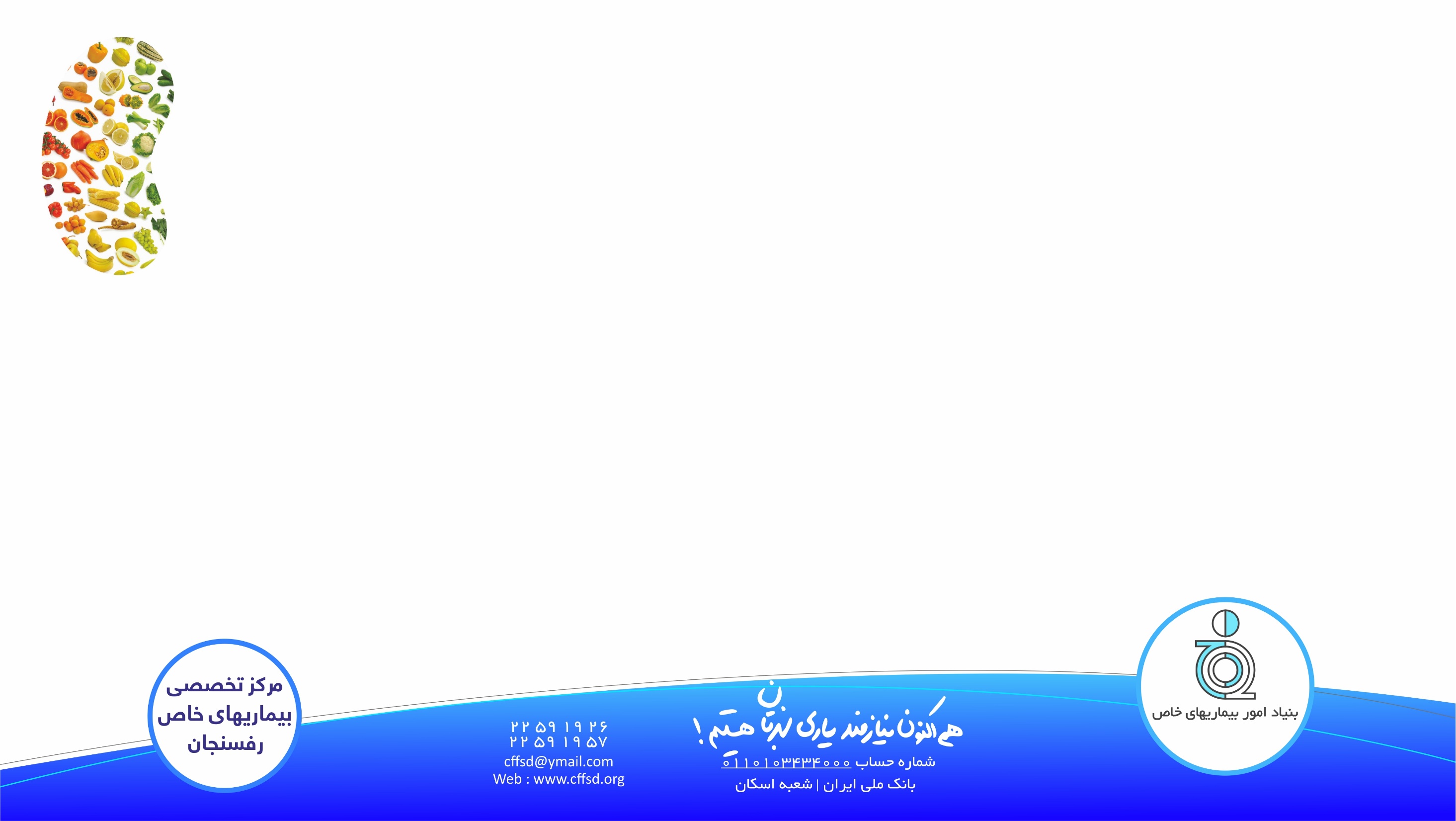 تعریف نارسایی مزمن کلیه :
اختلال ساختمانی و عملکردی کلیه ها برای بیشتر از سه ماه
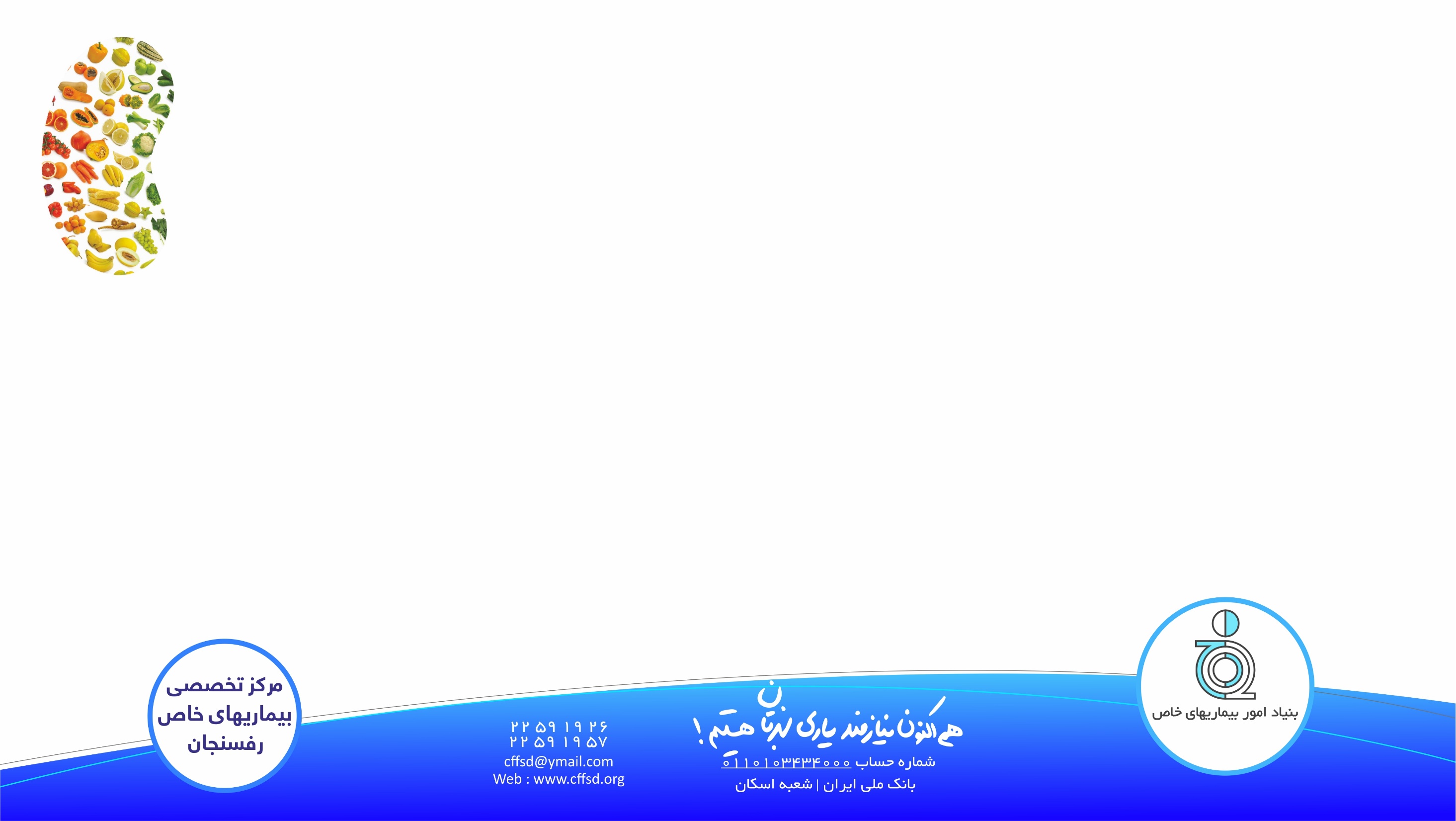 علل نارسایی مزمن کلیه :
دیابت
فشار خون بالا
بیماری کیستیک کلیوی
انسداد ادراری
بیماری های مادرزاذی و ارثی کلیه
بیماری های سیستم ایمنی و عفونی کلیه
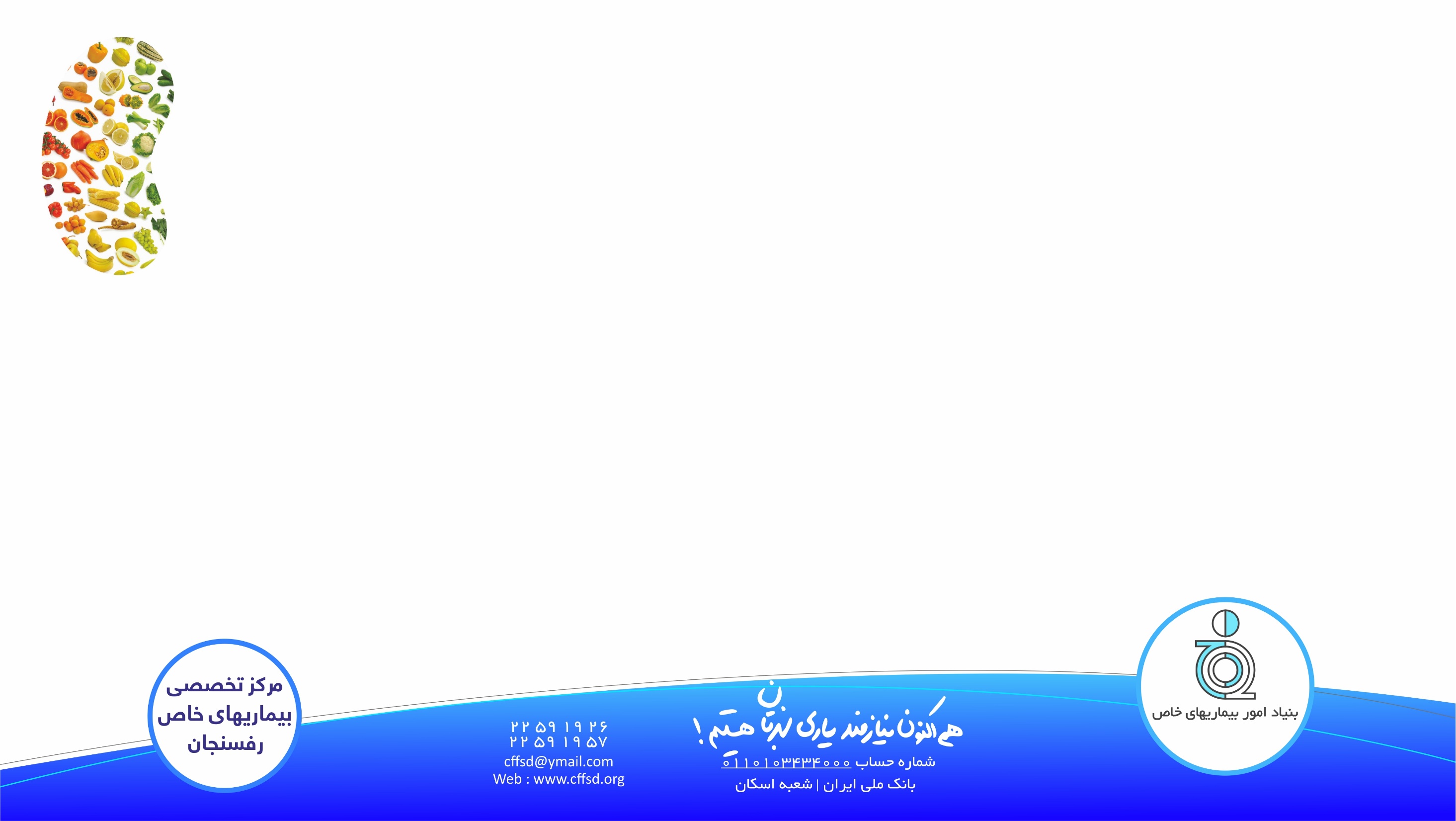 علائم نارسایی مزمن کلیه :
خستگی و ضعف
بی اشتهایی
تهوع و استفراغ
کاهش میزان ادرار
اختلال در خواب، تمرکزو هوشیاری
نارسایی قلبی و ورم خصوصا در اندام تحتانی
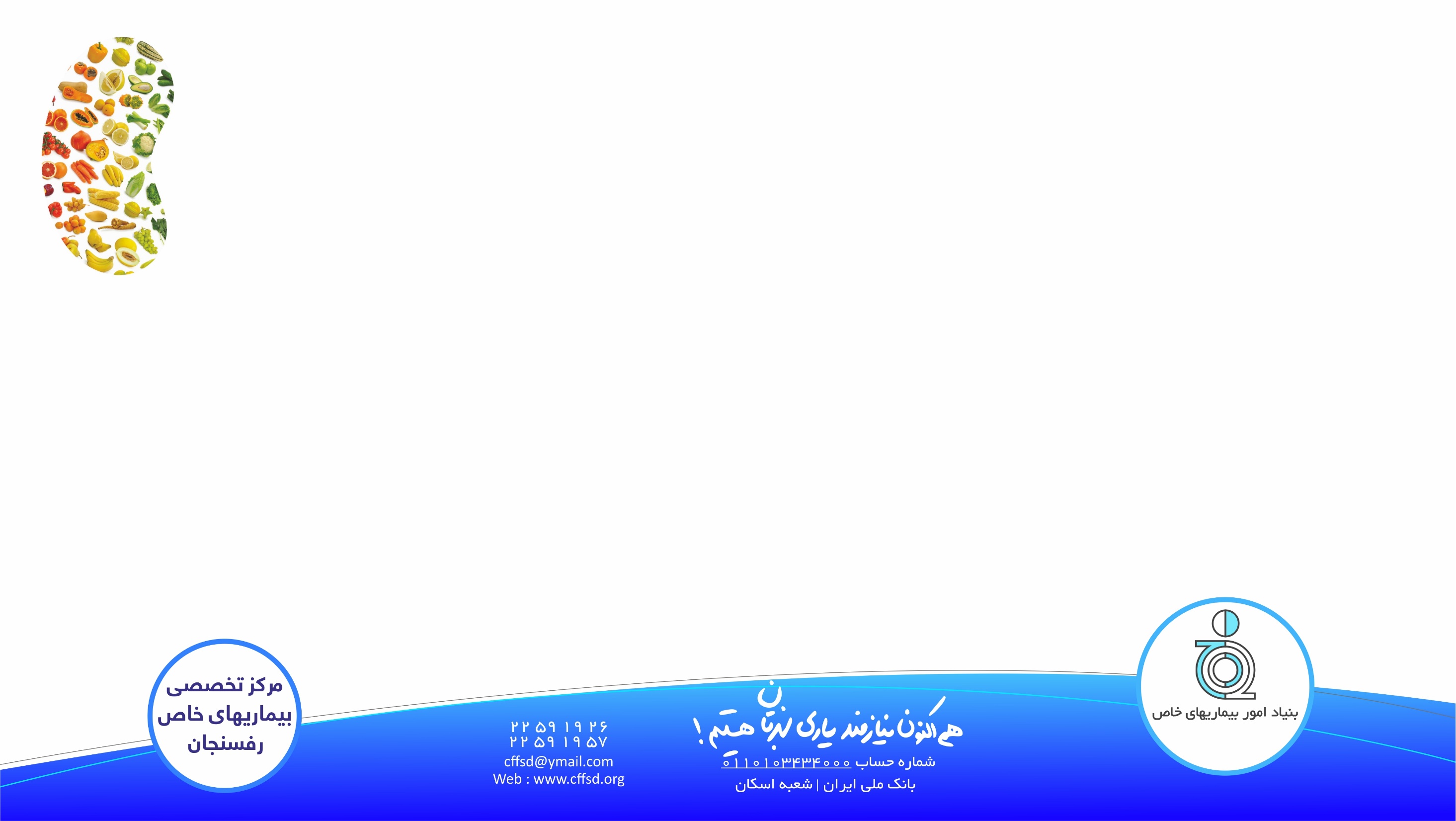 عوارض نارسایی مزمن کلیه :
افزایش حجم خون و تنگی نفس 
کم خونی و استعداد به خونریزی
فشار خون بالا
اختلالات سیستم عصبی محیطی
اختلالات املاح بدن
نارسایی کلیوی مرحله نهایی
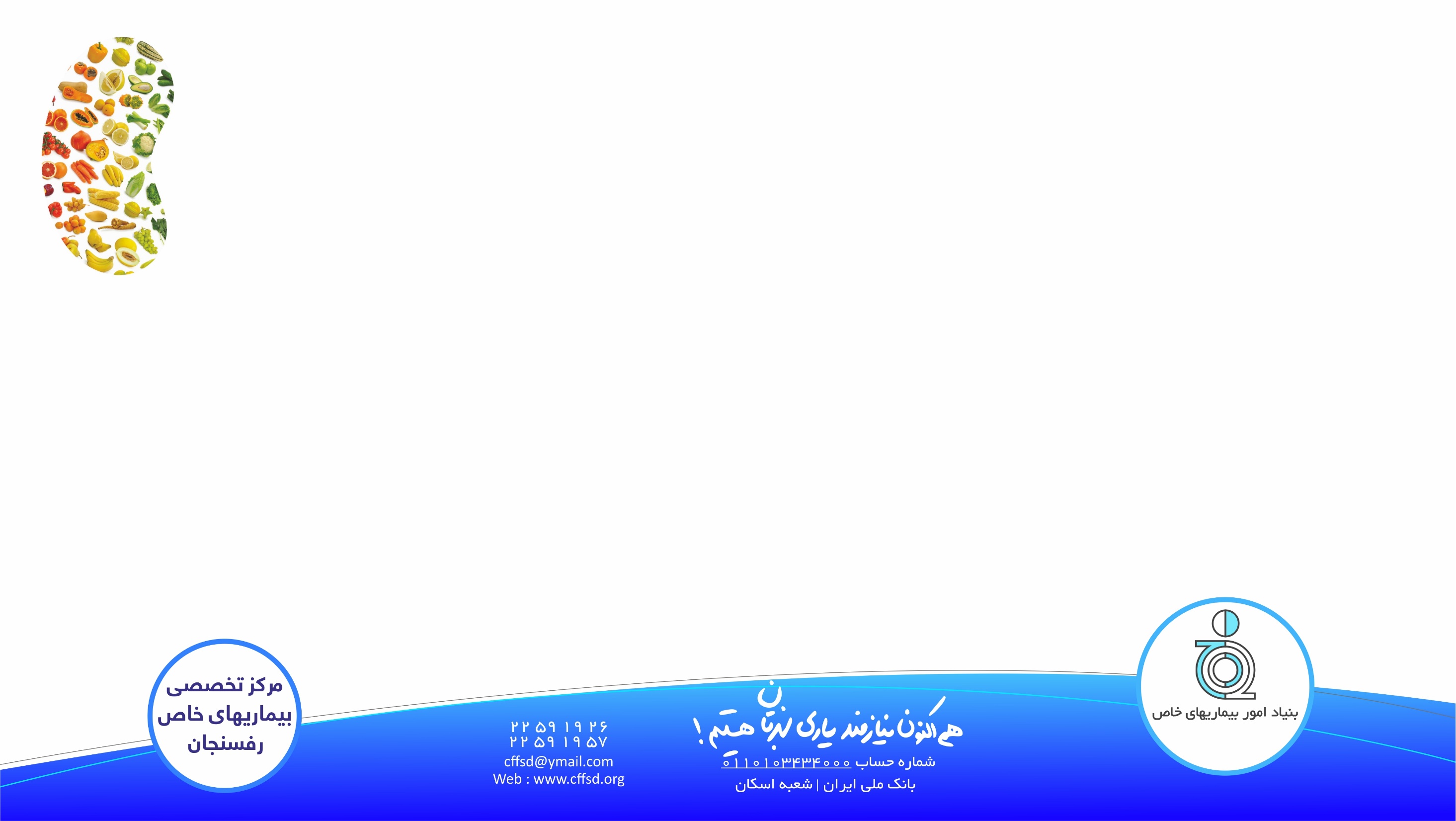 درمان نارسایی مزمن کلیه :
رژیم غذایی کم پروتئین
محدودیت مصرف مایعات
محدودیت مصرف نمک و غذاهای حاوی فسفر و پتاسیم
اصلاح کم خونی و کمبود کلسیم
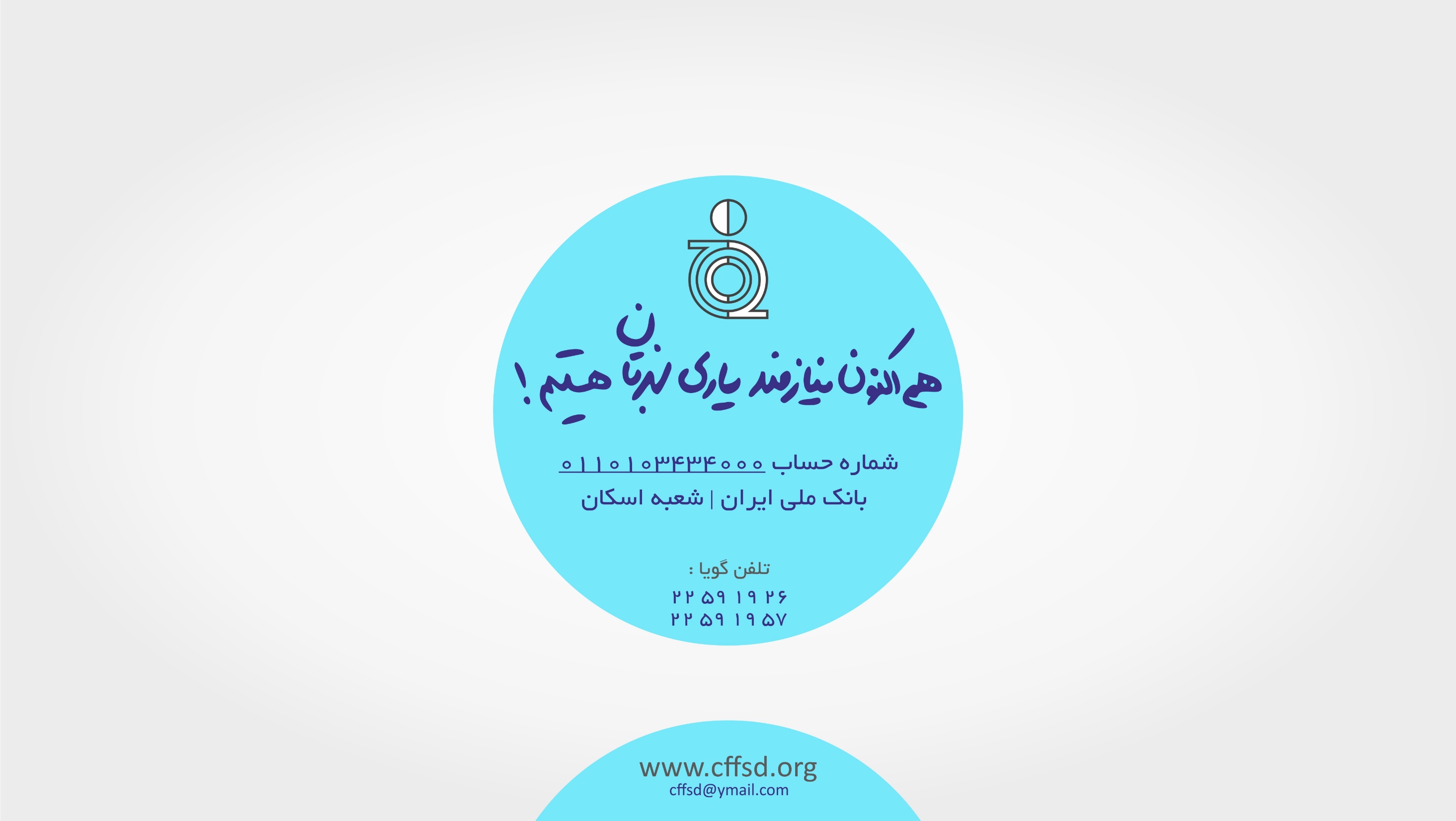